библиотечный урок педагога -библиотекаря  МАОУ СОШ №15  г. Серов« Хочу узнать, как появилась КНИГА»
г.Серов 2024
библиотека
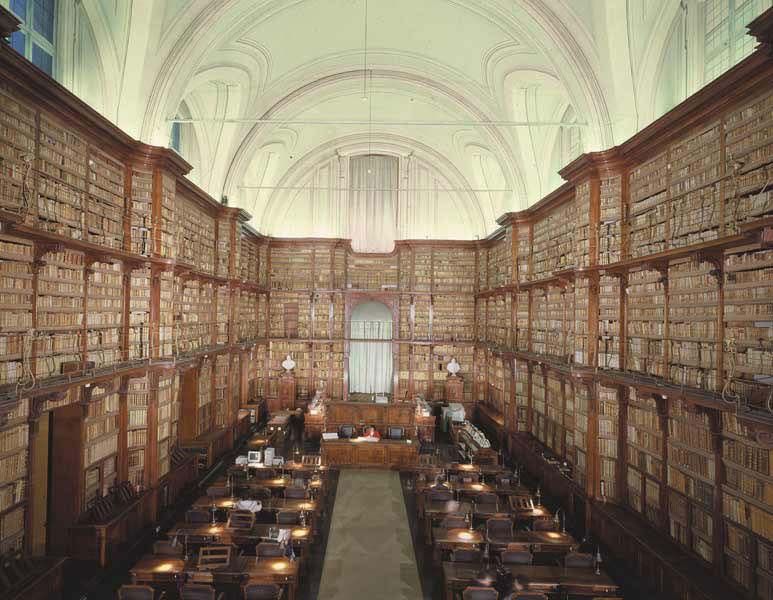 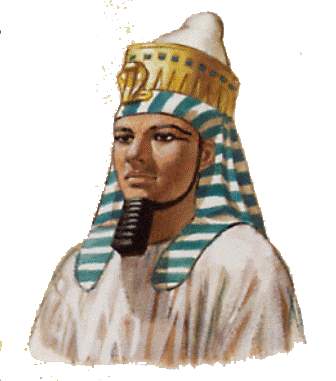 «Аптека для души»
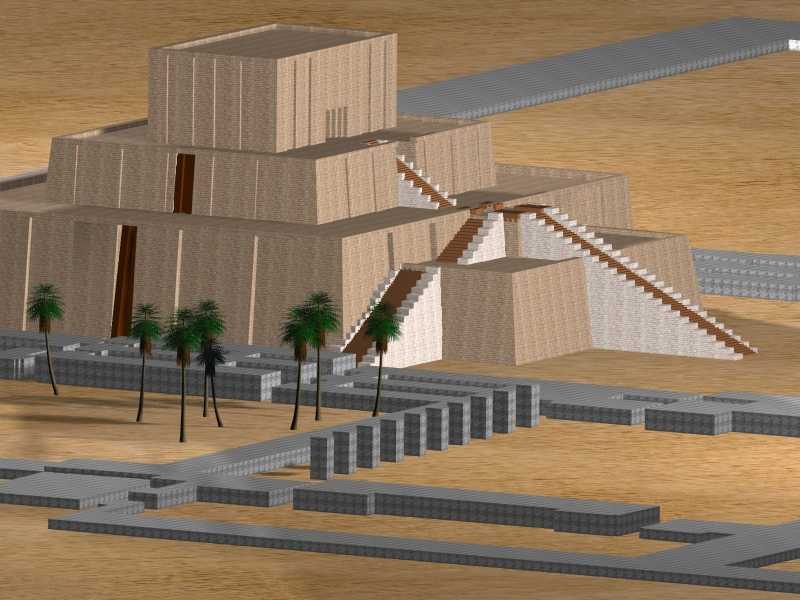 Рамсес II Великий — фараон Древнего Египта
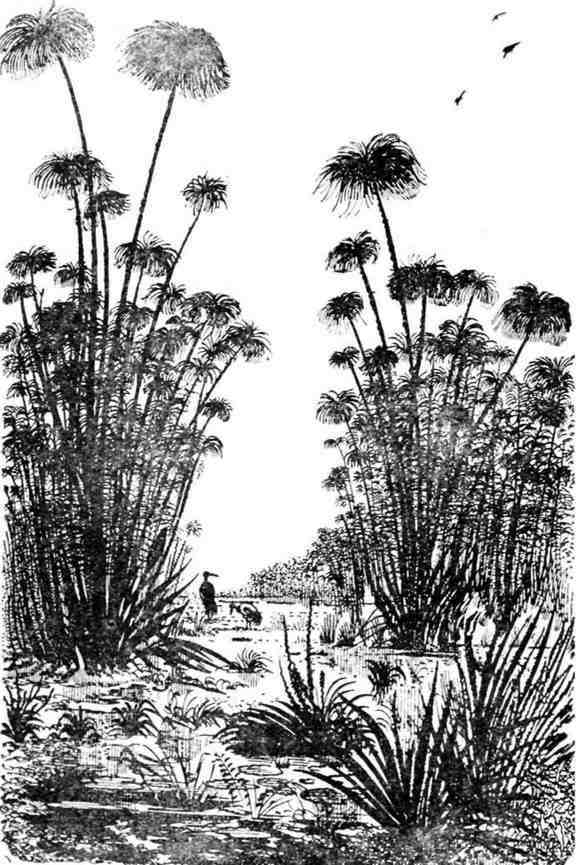 ПАПИРУС
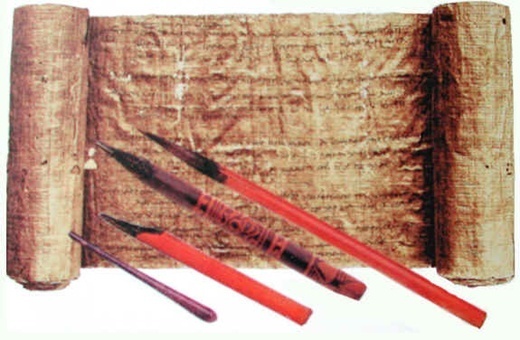 АЛЕКСАНДРИЙСКАЯ БИБЛИОТЕКА
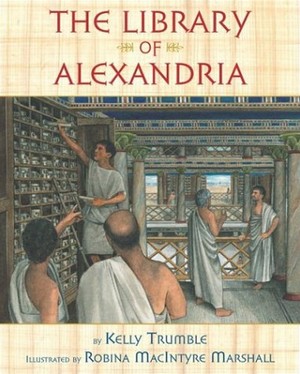 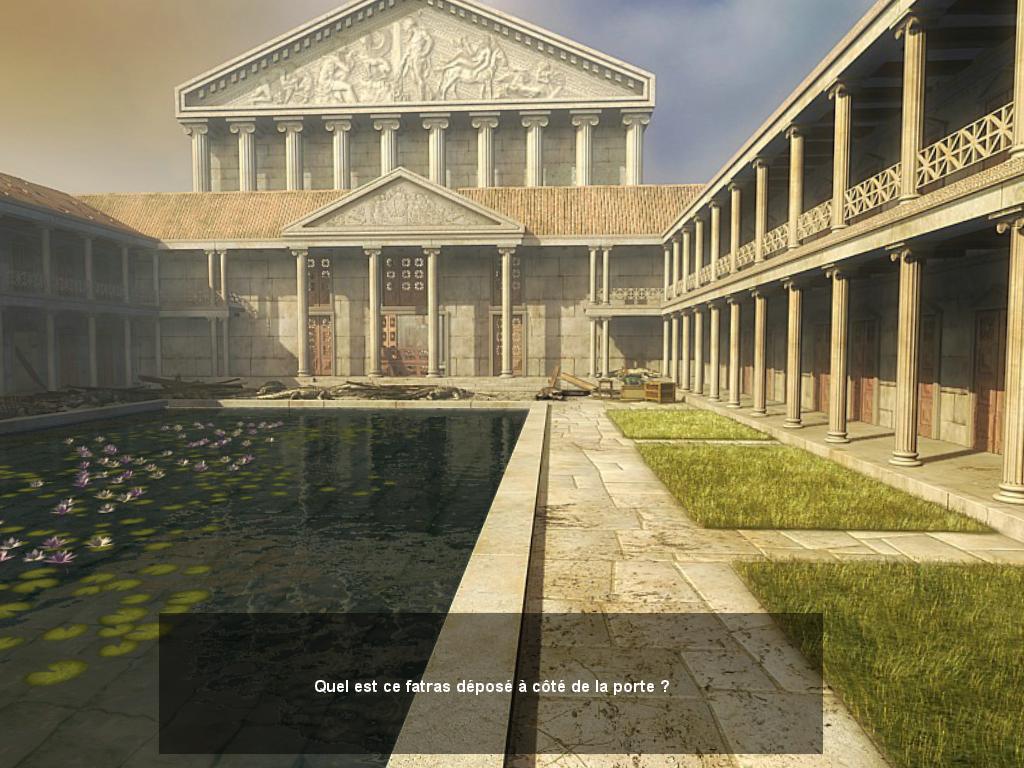 ПЕРГАМЕНТ
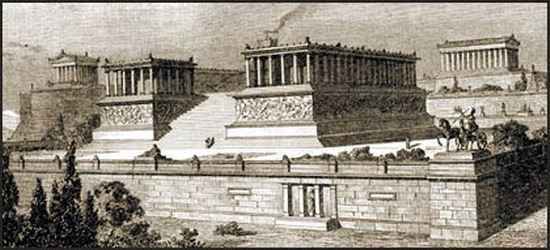 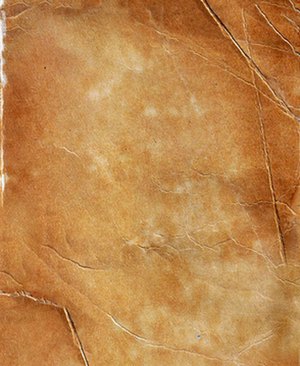 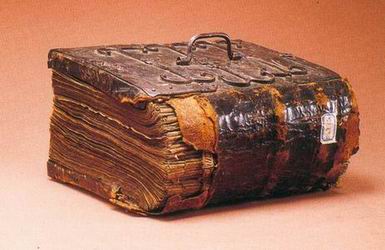 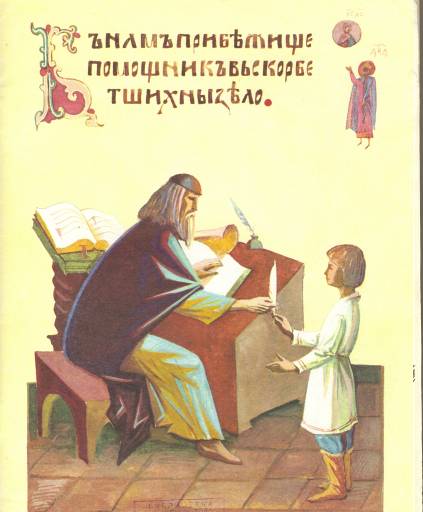 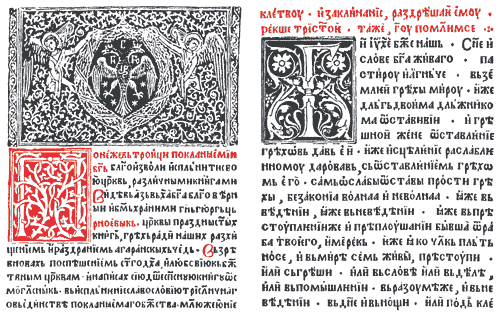 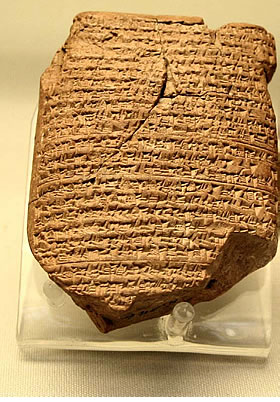 Глиняные таблички
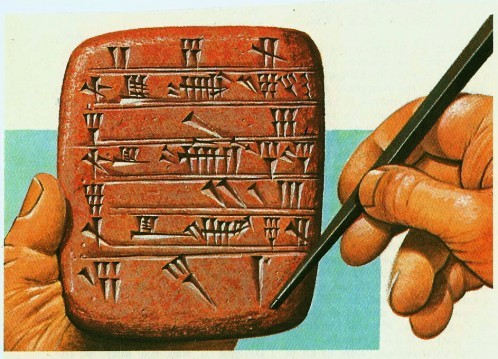 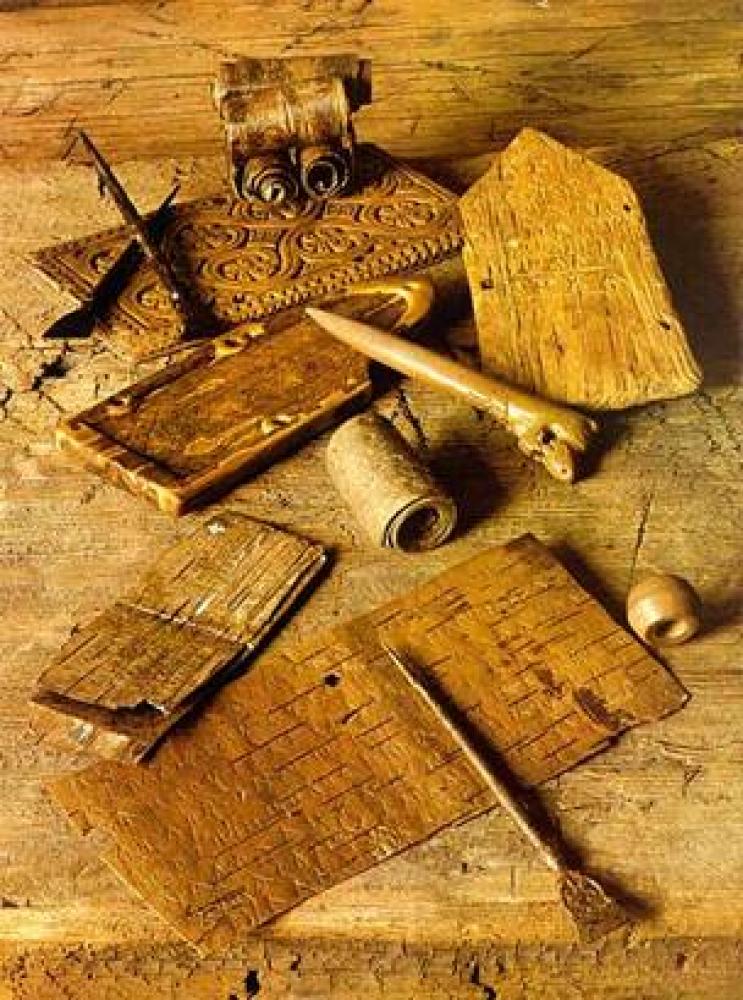 Деревянные книги
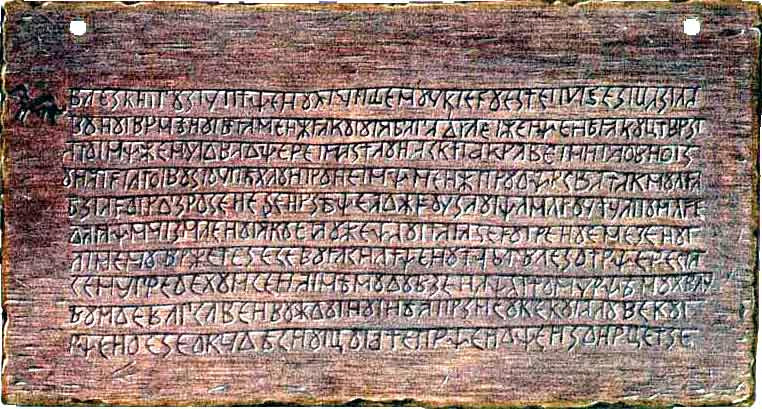 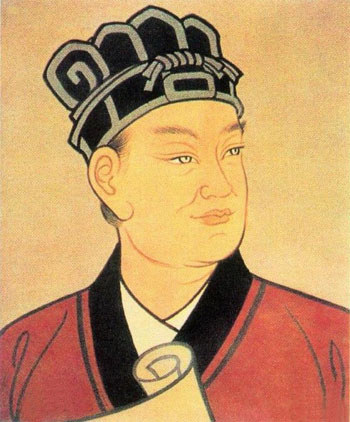 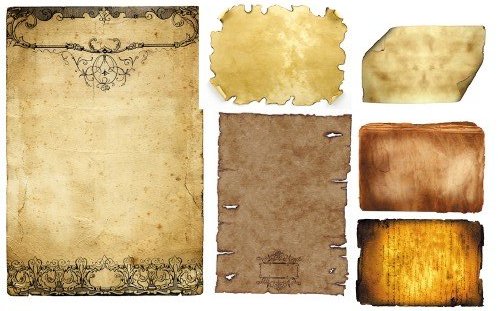 Цай лунь
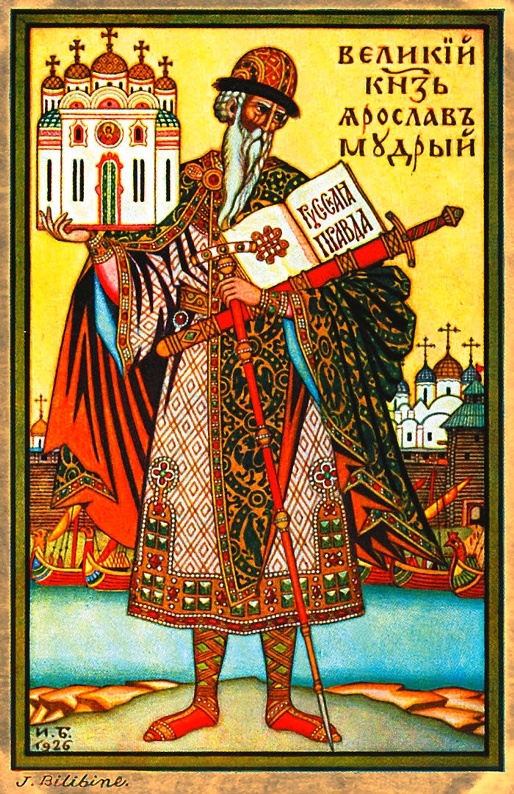 «ИЗБОРНИК»1076 ГОДА
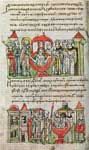 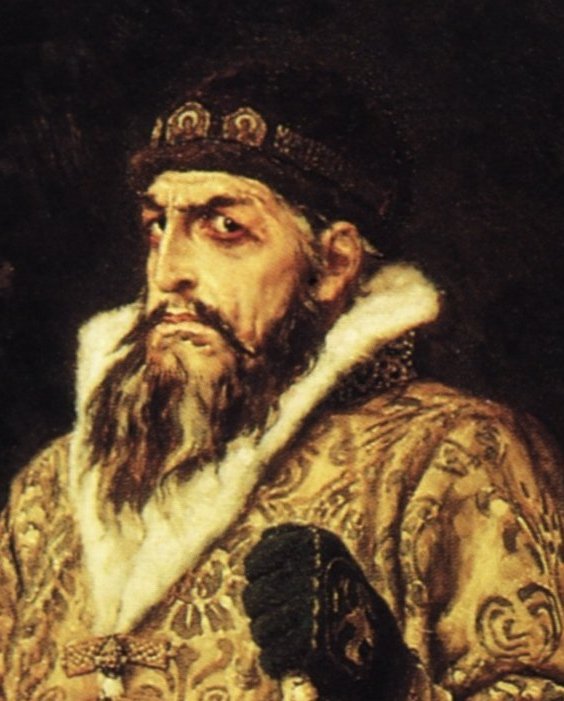 Библиотека Ивана Грозного iv
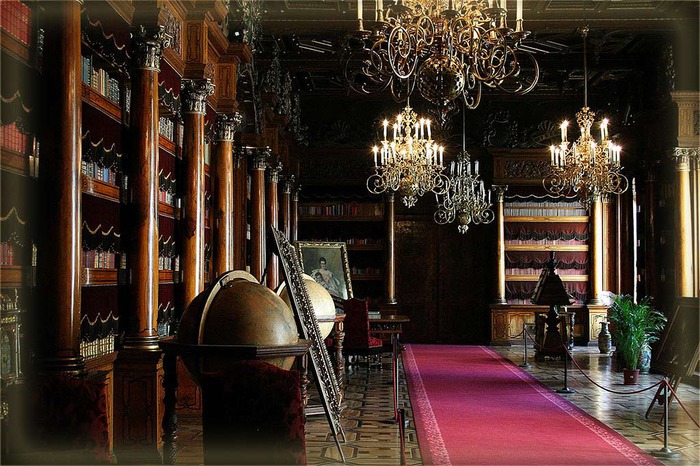 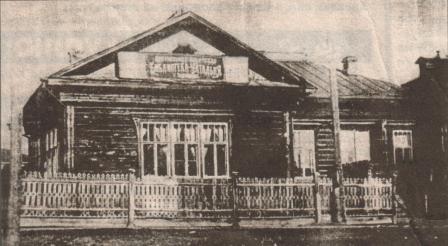 «Библиотека – читальня»
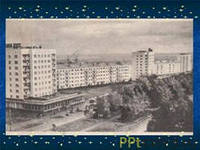 «надеждинск , кабаковск , 
Серов»
Центральная городская библиотека                им. Д.н. мамина - сибиряка
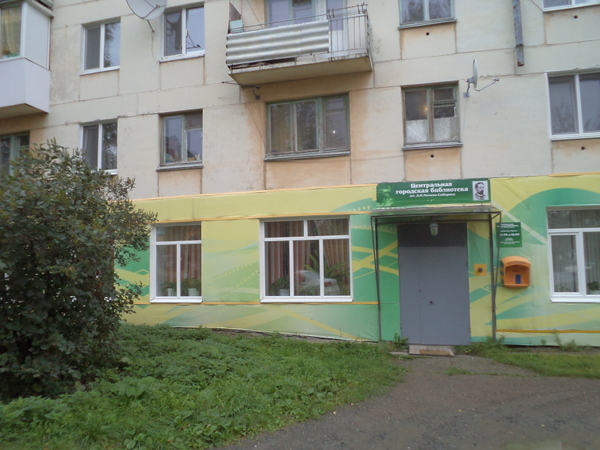 Интеллектуальный дом культуры: библиотека будущего – уже сегодня!
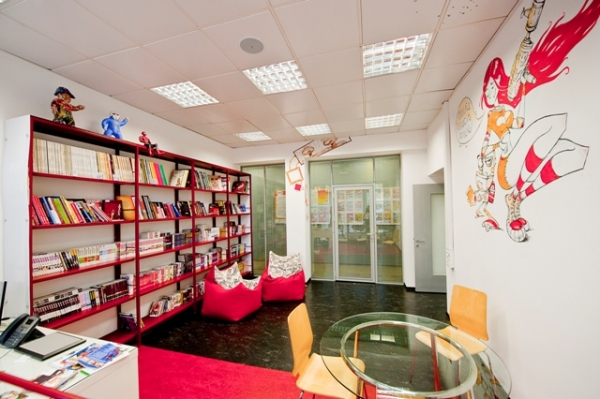 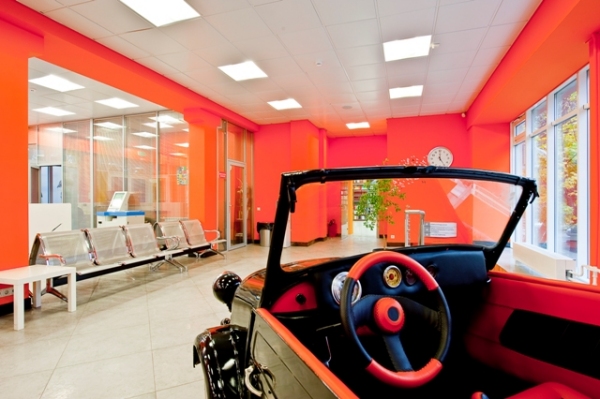 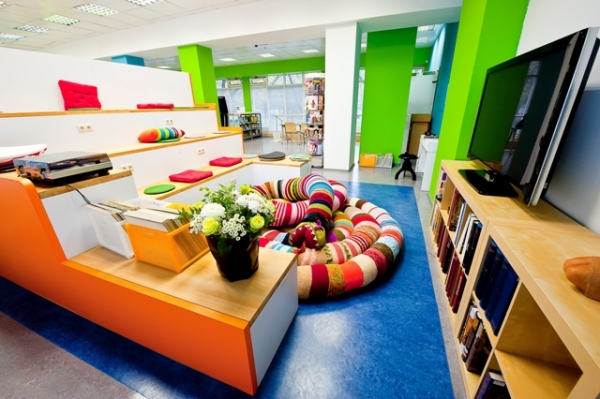 Библиотека университета Амстердама
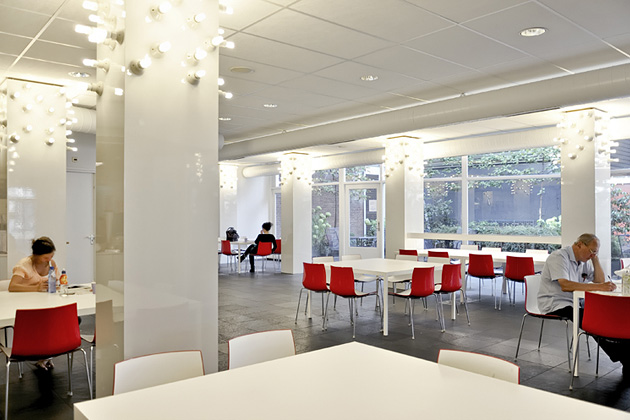 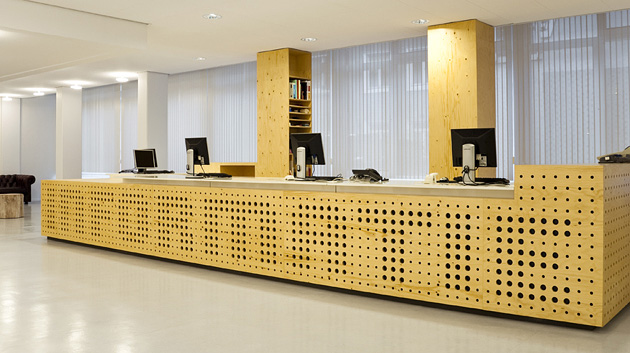 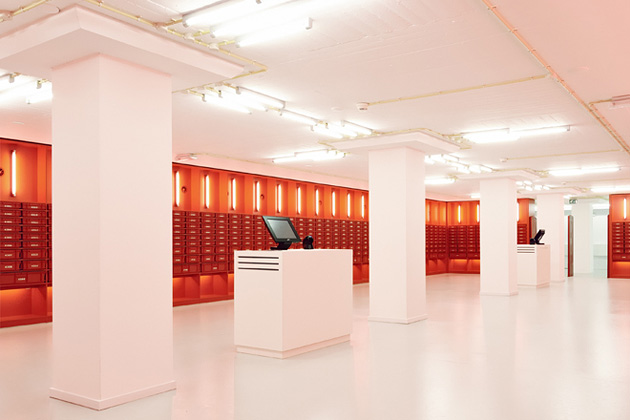 Стокгольмская Общественная Библиотека
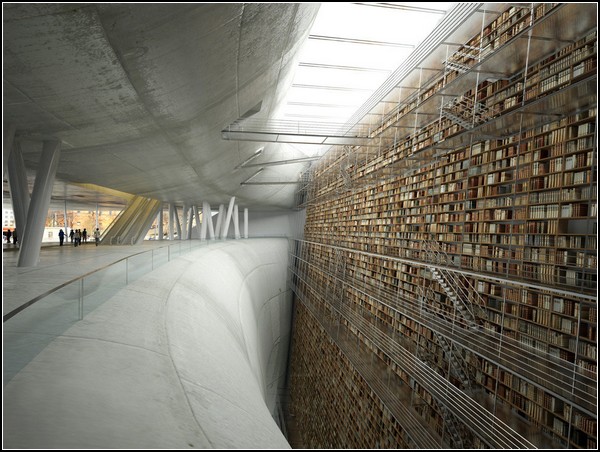 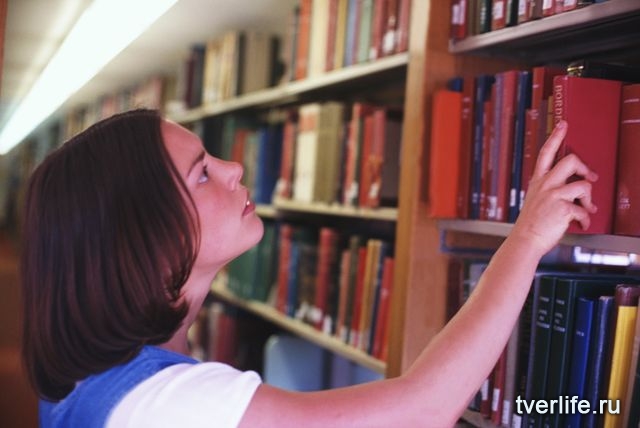 Спасибо за внимание!!!!